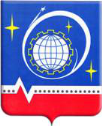 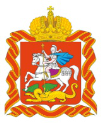 Муниципальное бюджетное дошкольное образовательное учреждение городского округа Королев Московской области"  Детский сад комбинированного вида № 46 "Солнышко»Московская область, г.о. Королев,  микрорайон Юбилейный, улица К.Д. Трофимова, дом 14 телефон: 8-495-519-96-75e-mail:detskiisadsolnishko.lavrinenko@yandex.ruсайт:http://www.детсад36-солнышко.рфКорпорация  интерактивного взаимодействия с родителями детей младенческого, раннего и дошкольного возраста»
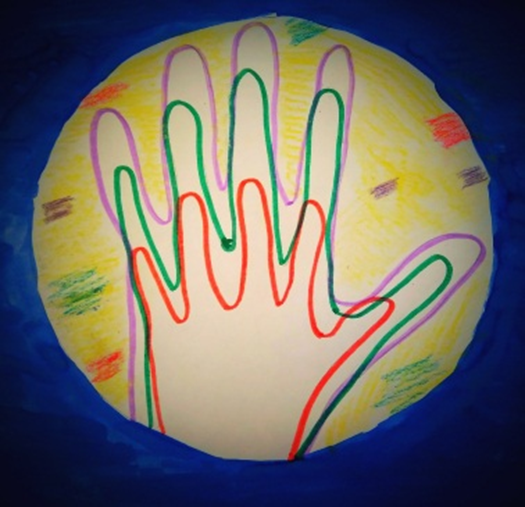 Заведующий МБДОУ д/с №46«Солнышко 
г. Королев
Светлана Ивановна Широкова
Основная идея проекта
Двустороннее 
волонтерство
Консультационный 
пункт
Виртуальная 
семейная гостиная
КЛЮЧЕВЫЕ ЗАДАЧИ ПРОЕКТА
ПЛАН РЕАЛИЗАЦИИ ИННОВАЦИОННОГО ПРОЕКТА
Научное сопровождение  проекта
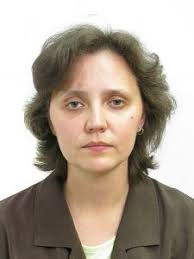 Кандидат психологических наук, доцент кафедры  Педагогики и Психологии Семьи 
факультет: Института Детства РГПУ им А.И. Герцена
Костина Любовь Михайловна


ЦИКЛ  интерактивных тренингов для родителей 
 с элементами фасилитации:
Акций ДОУ с использованием двустороннего волонтерства
Милосердие «Твори добро»
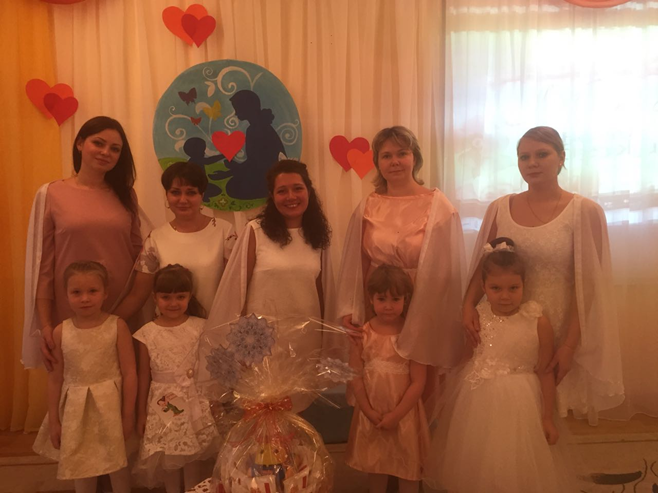 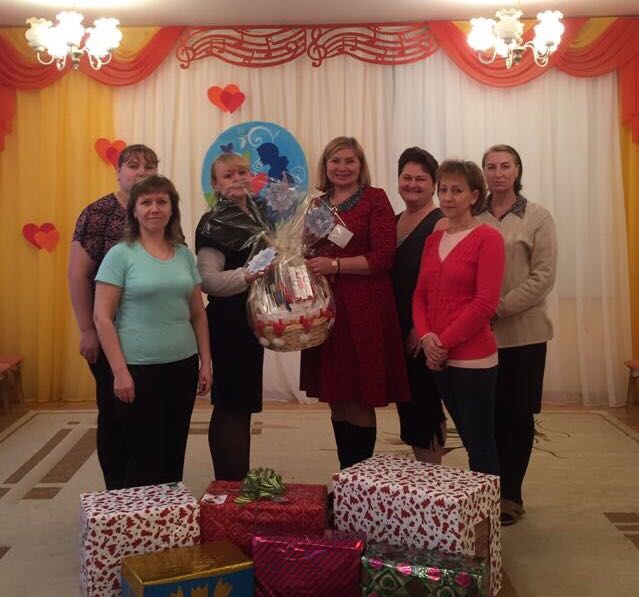 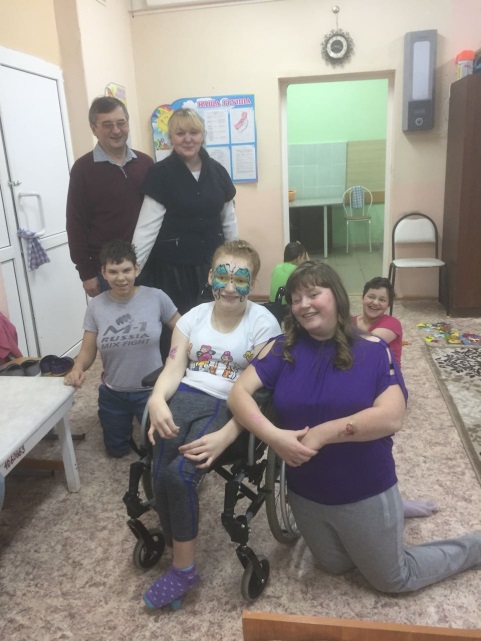 Мы посетили детский дом-интернат для особых детей. Волонтеры нашего детского сада(сотрудники и родители ) собрали подарки, которым дети были очень рады
Экологический геокешинг «Планета Земля»
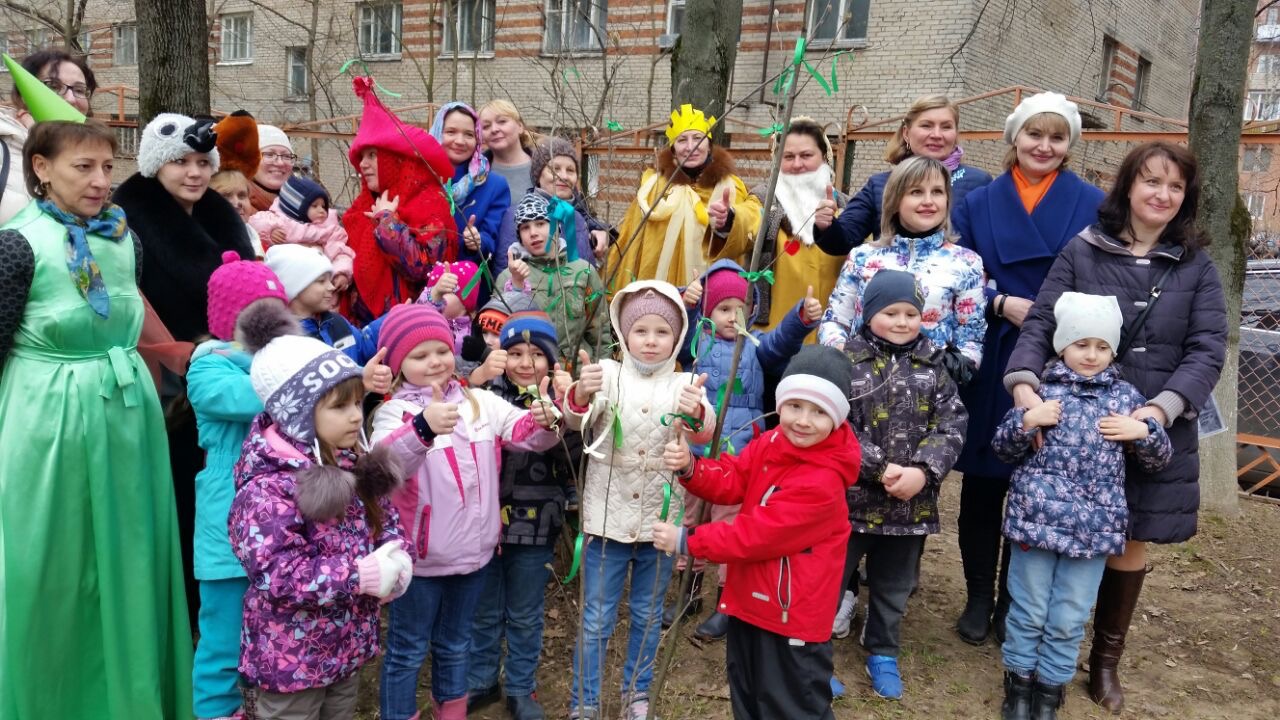 В ДОУ  совместно с родителями 
прошел экологический геокешинг «Планета Земля»
Уроки безопасности «Внимание-дети!»
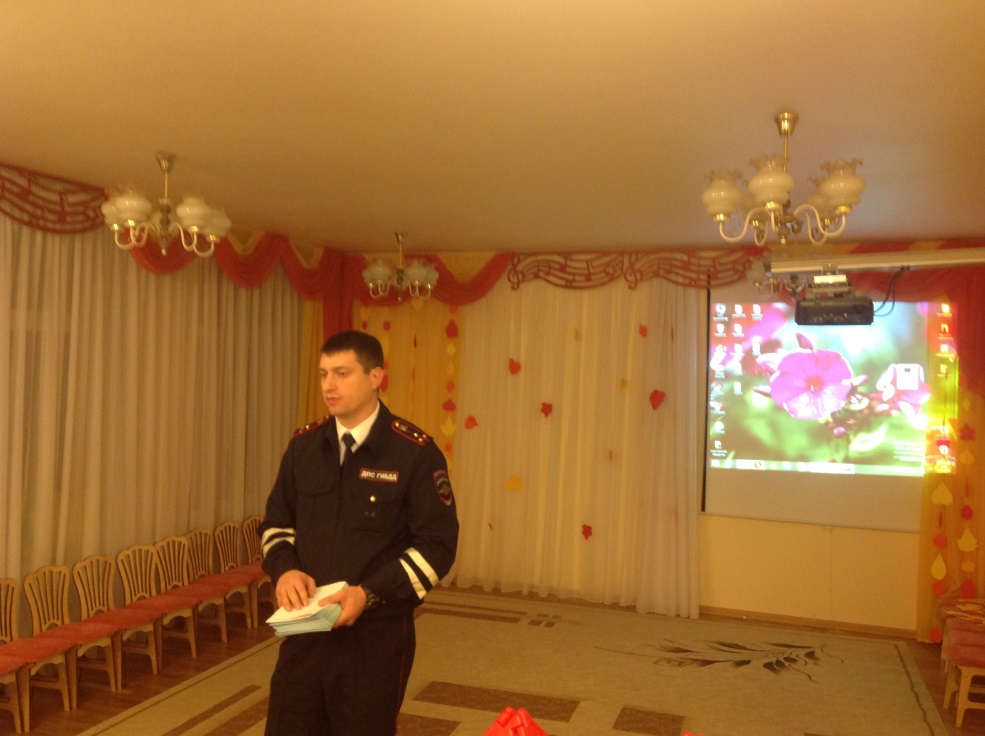 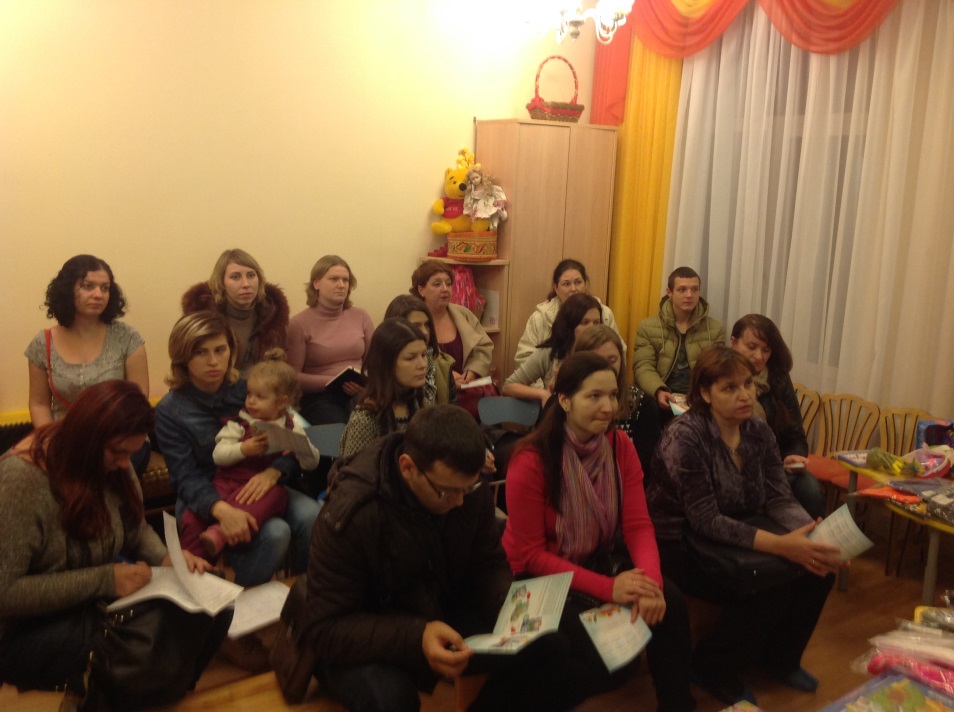 Волонтер  из полиции Брыков И.В 
провел беседу для родителей 
по теме «Уроки безопасности на дороге
«Музыкальный час»
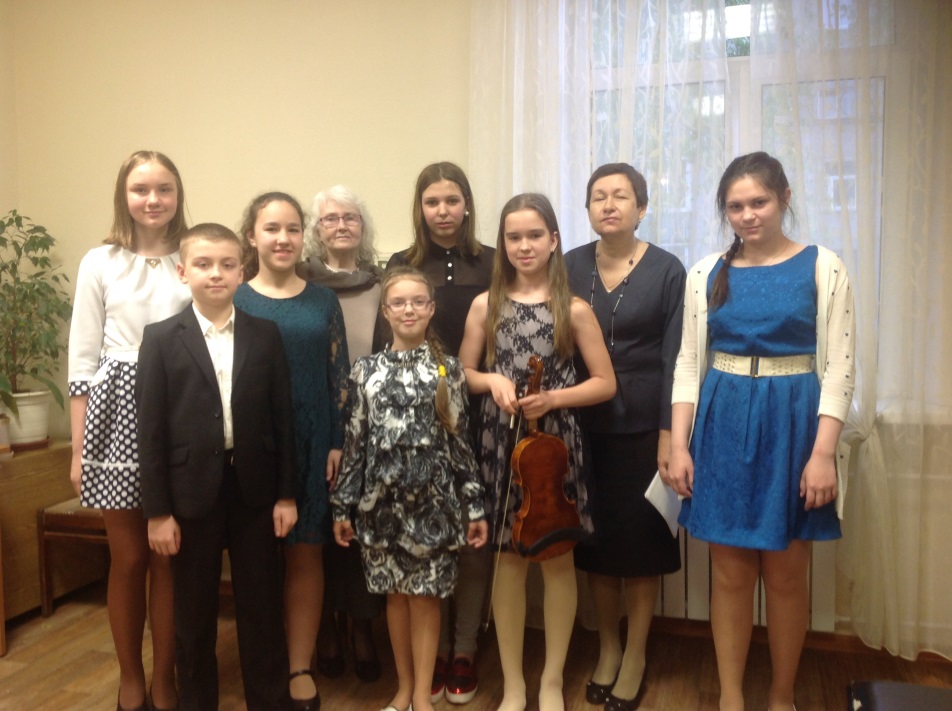 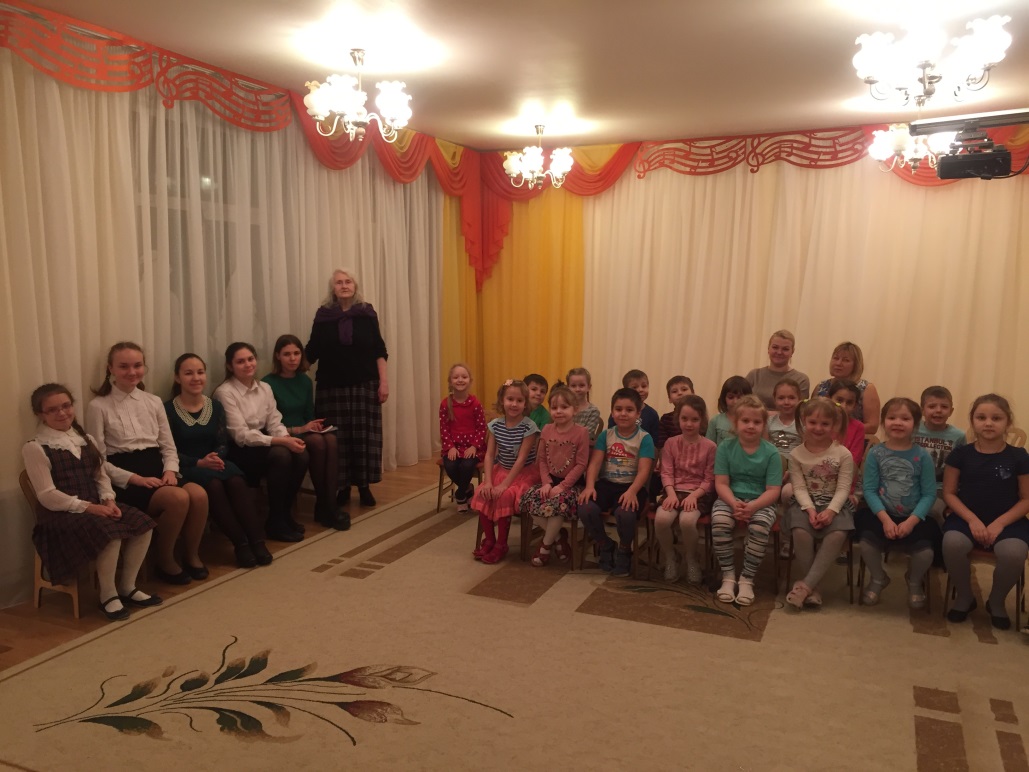 Волонтеры из музыкальной школы
провели в нашем ДОУ 
замечательный концерт
Экологическая акция «Зеленая планета»
«Горжусь тобоймоя Россия»
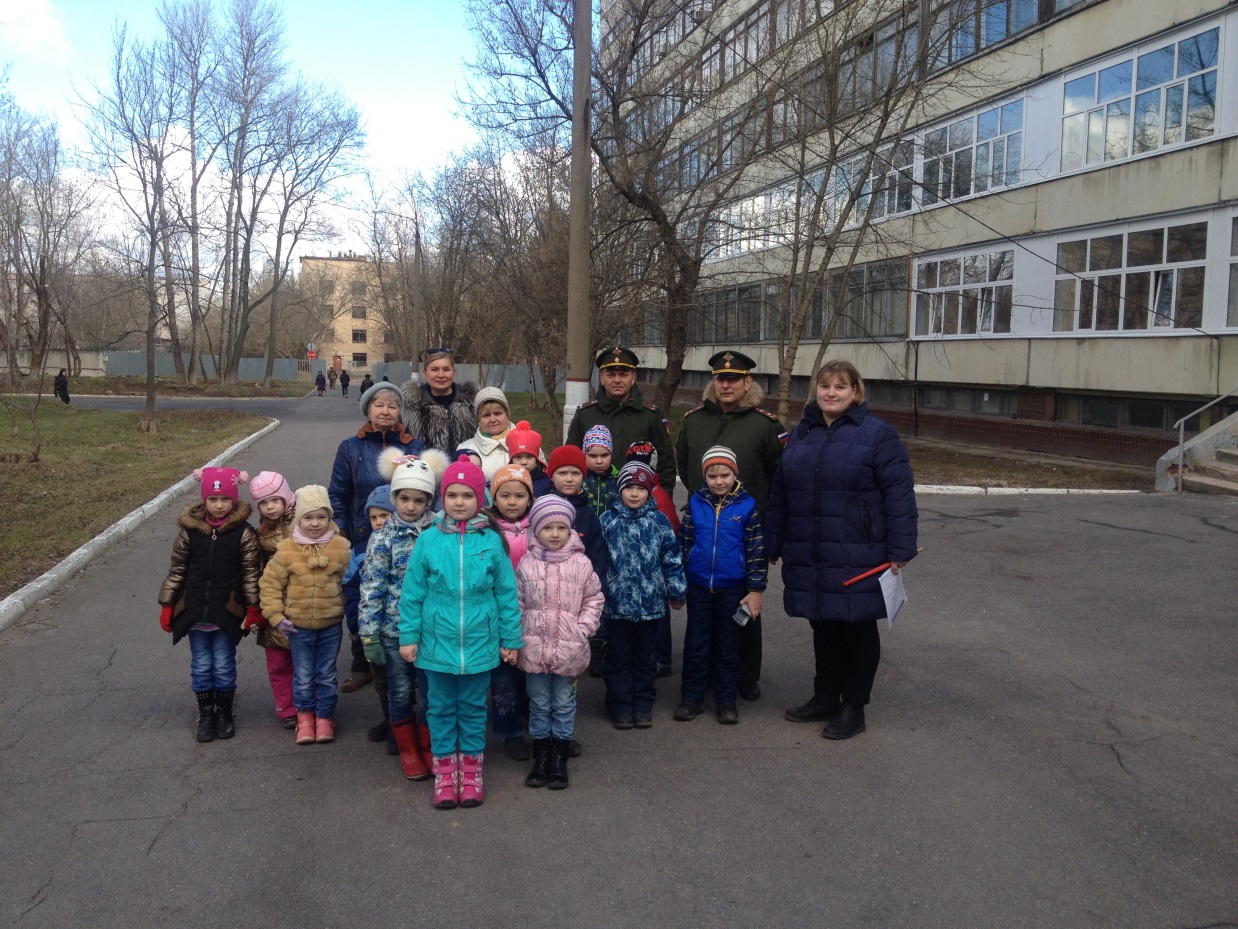 Посещение нашими воспитанниками 
совместно с родителями
ракетно-космического музея 
4 ЦНИИ мин.обр. Росии
Мастер –класс  мамы воспитанницы
 старшей группы Арлашиной Т.В.
для воспитанников ДОУ 
«Истоки русской культуры»
Фольклорные праздники в ДОУ
Волонтерский марафон
Наш детский сад дружной командой сотрудников, 
детей и родителей приняли участие в лыжном забеге  в рамках 
Волонтерского марафона « Чудо для кого то»
Ожидаемые результаты и эффекты инновационного проекта
Повышение социального статуса ДОУ и дошкольного образования в целомРасширение родительской аудитории, упрощение оказания родителям психолого-педагогической поддержки и консультационной помощиКонсолидация усилий различных  социальных институтов для  создания сетевого взаимодействия с ДОУСоздана и успешно реализуется Корпорация интерактивного  взаимодействия с родителями детей младенческого раннего и  дошкольного возрастаПовышение  уровня развития компетентности родителей в вопросах развития и образования, охраны и укрепления здоровья детей.
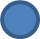 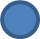 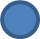 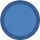